ИСКУССТВЕННЫЙ ИНТЕЛЛЕКТ В ТРАНСПОРТНЫХ СИСТЕМАХ
Виденев Александр Сергеевич
Генеральный директор ООО «Сорб Инжиниринг»
Цели  ТК164
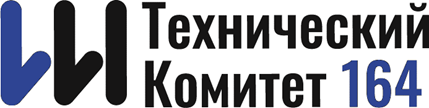 Приоритет Программы – формирование национальной системы нормативно-технической документации в сфере ИИ, отвечающей положениям Соглашения Всемирной торговой организации по техническим барьерам в торговле и соглашениям в рамках Таможенного союза в сфере технического регулирования
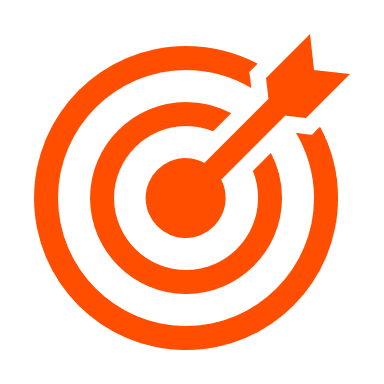 ЦЕЛИ:
Формирование национальной системы стандартизации в области ИИ, обеспечивающей совместимость, безопасность, доверие и интероперабельность ИИ-систем.
1
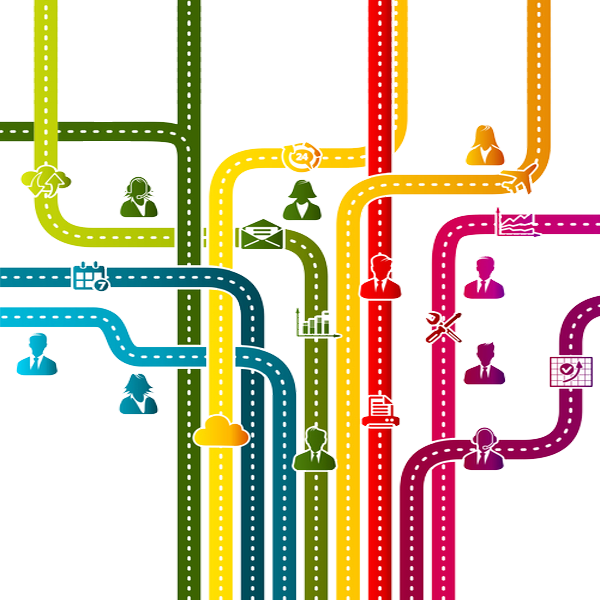 Разработка, актуализация и гармонизация стандартов, в том числе: национальных (ГОСТ Р), межгосударственных (ГОСТ), международных (ISO и др.),
стандартов в рамках Евразийского экономического союза (ЕАЭС).
2
Создание нормативной базы для оценки соответствия ИИ-систем: по функциональным характеристикам,
по этическим и правовым требованиям,
по безопасности и устойчивости.
3
Методологическая и экспертная поддержка регулирования ИИ в России, включая участие в разработке: стратегии регулирования ИИ,
требований к безопасности и этике ИИ-систем,
стандартов жизненного цикла ИИ.
4
Искусственный интеллект в дорожно-транспортном комплексе
Подкомитет ПК 03 «Искусственный интеллект в дорожно-транспортном комплексе» ТК 164 «Искусственный интеллект» начал функционировать в 2023 году в соответствии с приказом Федерального агентства по техническому регулированию и метрологии  от 29.09.2023 г. № 2043. 
В состав подкомитета ПК03 «Искусственный интеллект в дорожно- транспортном комплексе» входит 21организация.
Подкомитет участвует в серии научных семинаров, посвящённых вопросам международного регулирования ИИ.
Подкомитет формирует предложения по уточнению формы национальных стандартов, разрабатываемых на базе международных стандартов ISO.
Ведёт анализ международных практик стандартизации ИИ, с целью выявления применимых подходов к дорожно-транспортной отрасли России.
Подкомитет участвует в согласовании терминологии и структурных элементов стандартов, чтобы обеспечить совместимость с российским законодательством и отраслевой спецификой.
Проводится экспертиза проектов ГОСТ Р, находящихся на стадии обсуждения, с фокусом на применимость в интеллектуальных транспортных системах.
Направления деятельности 
Стандартизация процедур подтверждения качества и соответствия ИИ
Стандартизация требований к сбору, хранению, использованию и защите                    данных 
Разработка и стандартизация требований к взаимодействию между автомобилем и инфраструктурой, между автомобилями
Участие в разработке международных стандартов и норм
Анализ и актуализация существующих стандартов
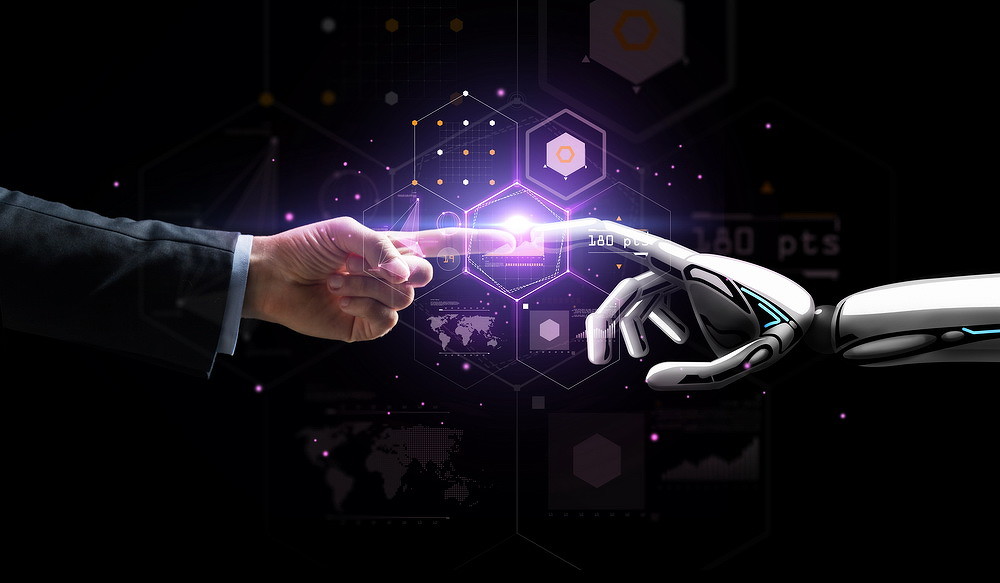 В настоящее время ведётся работа по созданию Межгосударственного технического комитета (МТК 566) по вопросам искусственного интеллекта. Проведение заседания  Межгосударственный совет по стандартизации, метрологии и сертификации и принятие соответствующего решения запланированы на июнь 2025 года.
Стандартизация
Работы по стандартизации  проводятся по нескольким направлениям:
‒ разработка перспективной программы стандартизации в области  искусственного интеллекта на период до 2026 года;
‒ разработка и сопровождение проектов национальных стандартов в области ИИ и предложений по обновлению существующих документов по стандартизации;
‒ участие в обсуждении проектов национальных стандартов в области ИИ и в смежных областях;
‒ организация и проведение научно-просветительских вебинаров по вопросам стандартизации в области ИИ;
‒ мониторинг применения международных, межгосударственных и национальных стандартов в области ИИ.
План деятельности до 2026 года
Направлены предложения в программу национальной стандартизации на 2025 год по разработке национальных стандартов:

ГОСТ Р «Системы искусственного интеллекта на автомобильном транспорте. Анализ качества дорожного покрытия».
ГОСТ Р «Системы искусственного интеллекта на автомобильном транспорте. Системы мониторинга функционального состояния водителя». 
ГОСТ Р «Системы искусственного интеллекта в автомобильном транспорте. Мониторинг выброса вредных веществ в атмосферу».


Разработка, согласование и утверждение Дорожной карты по стандартизации технологий искусственного интеллекта в дорожно-транспортном комплексе.
Утверждение стандартов
2022
2023
2024
ГОСТ Р 70249-2022 Высокоавтоматизированные транспортные средства. Термины и определения
ГОСТ Р 70250-2022 Варианты использования и состав функциональных подсистем искусственного интеллекта
ГОСТ Р 70251-2022 Требования к испытанию алгоритмов обнаружения и распознавания препятствий
ГОСТ Р 70252-2022 Требования к испытанию алгоритмов низкоуровневого слияния данных
ГОСТ Р 70253-2022 Требования к испытанию алгоритмов обнаружения и реконструкции структуры перекрестков
ГОСТ Р 70254-2022  Требования к испытанию алгоритмов прогнозирования поведения участников дорожного движения
ГОСТ Р 70255-2022 Требования к испытанию алгоритмов обнаружения и распознавания дорожных знаков
ГОСТ Р 70256-2022 Требования к испытанию алгоритмов контроля обочины и полосы движения
ГОСТ Р 70885-2023 Средства мониторинга поведения и прогнозирования людей. Алгоритмы искусственного интеллекта для распознования состояний и действий водителя методом анализа статистических и динамических изображений, поступающих от средств фото- и видеофиксации систем мониторинга водителей колесных транспортных средств. Методика оценки функциональной корректности
ГОСТ Р 70980-2023 Системы искусственного интеллекта на автомобильном транспорте. Системы управления интеллектуальной транспортной инфраструктурой. Общие требования
ГОСТ Р 70981-2023 Системы искусственного интеллекта на автомобильном транспорте. Системы технического диагностирования транспортного средства. Общие требования
ГОСТ Р 70983-2023 Системы искусственного интеллекта на автомобильном транспорте. Системы управления интеллектуальной инфраструктурой. Требования к испытанию алгоритмов прогнозирования характеристик транспортного потока.
ГОСТ Р 70984-2023 Системы искусственного интеллекта на автомобильном транспорте. Системы управления интеллектуальной инфраструктурой. Требования к испытанию алгоритмов прогнозирования дорожных условий. 
ГОСТ Р 70985-2023 Системы искусственного интеллекта на автомобильном транспорте. Системы управления интеллектуальной инфраструктурой. Требования к испытанию алгоритмов распознавания автомобильных номеров.
ГОСТ Р 70982-2023 Системы искусственного интеллекта на автомобильном транспорте. Системы управления движением транспортным средством. Требования к структуре и архитектуре V2X-взаимодействия
ГОСТ Р 71533-2024 Системы искусственного интеллекта на автомобильном транспорте. Системы управления движением транспортным средством. Требования к испытанию алгоритмов обнаружения и распознавания дорожной разметки
ГОСТ Р 71534-2024 Системы искусственного интеллекта на автомобильном транспорте. Системы управления движением транспортным средством. Требования к испытанию алгоритмов обнаружения и распознавания сигналов светофоров
ГОСТ Р 71535-2024 Системы искусственного интеллекта на автомобильном транспорте. Системы управления интеллектуальной транспортной инфраструктурой. Алгоритмы искусственного интеллекта для распознавания нарушений правил остановки и стоянки транспортных средств. Методы испытаний
ГОСТ Р 71536-2024 Системы искусственного интеллекта на автомобильном транспорте. Системы управления интеллектуальной транспортной инфраструктурой. Алгоритмы искусственного интеллекта для оценки эксплуатационного состояния автомобильной дороги. Методы испытаний
ГОСТ Р 71537-2024 Системы искусственного интеллекта на автомобильном транспорте. Системы управления интеллектуальной транспортной инфраструктурой. Алгоритмы искусственного интеллекта для распознавания нарушений правил остановки и стоянки транспортных средств. Требования.
Утверждение стандартов
2024
2025
2026
…ГОСТ Р 71750-2024 Технологии искусственного интеллекта в строительно-дорожной технике. Термины и определения
ПНСТ 966-2024 Алгоритмы искусственного интеллекта для обнаружения и идентификации препятствий строительно-дорожной техники. Методы испытаний
ПНСТ 967-2024 Алгоритмы искусственного интеллекта для решения задач ландшафтной навигации строительно-дорожной техники. Методы испытаний 
ПНСТ 968-2024 Алгоритмы искусственного интеллекта, используемые в управлении движением строительно-дорожной техники. Общие положения
ГОСТ Р 71751-2024 Технологии искусственного интеллекта в строительно-дорожной технике. Варианты использования
ГОСТ Р 71538-2024 Системы искусственного интеллекта на автомобильном транспорте. Системы управления интеллектуальной транспортной инфраструктурой. Алгоритмы искусственного интеллекта для оценки эксплуатационного состояния автомобильной дороги. Требования.
ПНСТ ГОСТ Р Системы искусственного интеллекта на автомобильном транспорте. Общие положения
ПНСТ ГОСТ Р Системы искусственного интеллекта на автомобильном транспорте. Системы управления интеллектуальной транспортной инфраструктурой. Варианты использования и состав функциональных подсистем искусственного интеллекта
ПНСТ ГОСТ Р Системы искусственного интеллекта на автомобильном транспорте. Системы управления интеллектуальной транспортной инфраструктурой. Алгоритмы искусственного интеллекта для мониторинга и управления транспортом
ПНСТ ГОСТ Р Системы искусственного интеллекта на автомобильном транспорте. Системы управления интеллектуальной транспортной инфраструктурой. Термины и определения
ПНСТ ГОСТ Р Системы искусственного интеллекта на автомобильном транспорте. Анализ качества дорожного покрытия
ПНСТ ГОСТ Р Системы искусственного интеллекта на транспорте. Системы мониторинга функционального состояния водителя
ПНСТ ГОСТ Р Системы искусственного интеллекта в автомобильном транспорте. Мониторинг выброса вредных веществ в атмосферу
Стандартизация
ГОСТ Р (ПНСТ) «Системы искусственного интеллекта на автомобильном транспорте. Анализ качества дорожного покрытия».
ГОСТ Р (ПНСТ) «Системы искусственного интеллекта на транспорте. Системы мониторинга функционального состояния водителя»
ГОСТ Р (ПНСТ) «Системы искусственного интеллекта в автомобильном транспорте. Мониторинг выброса вредных веществ в атмосферу»
Автомобильные дороги являются зоной повышенной опасности, где даже незначительные дефекты дорожного покрытия могут привести к дорожно-транспортным происшествиям. Использование систем искусственного интеллекта для анализа качества дорожного покрытия позволит:
автоматически собирать и обрабатывать большие объёмы данных о состоянии дорожного полотна;
своевременно выявлять повреждения и дефекты покрытия;
прогнозировать потенциальные участки разрушений;
планировать и оптимизировать ремонтные работы;
снижать риск аварийных ситуаций и повышать уровень безопасности дорожного движения;
избегать неоправданных затрат на ненужные или неэффективные ремонты.
Внедрение стандарта способствует эффективному управлению дорожной сетью, повышает надёжность инфраструктуры и обеспечивает проактивный подход к обслуживанию дорог
Данный стандарт регламентирует методы оценки усталости водителей и принципы функционирования систем мониторинга функционального состояния. В стандарте выделены пять типов отвлекающих факторов, а также описаны соответствующие модели поведения и условия оповещения.
Система DAMS (Driver Attention Monitoring System) должна включать, как минимум, мониторинг следующих трёх типов поведения: закрытие глаз (сонливость, потеря концентрации), неправильное положение головы (отвлечённость от дороги), ответы на телефонные звонки (использование гаджетов во время движения).
Мониторинг этих параметров напрямую влияет на безопасность всех участников дорожного движения.
Системы искусственного интеллекта на транспорте позволяют:
Оценивать функциональное состояние водителя (уровень усталости, концентрации внимания, эмоциональное состояние);
Предупреждать о возможных рисках;
Помогать водителю лучше контролировать своё состояние;
Снижать уровень стресса и повышать эффективность работы за счёт объективной информации.
Выброс вредных веществ в атмосферу является серьезной проблемой, которая негативно влияет на экологию и здоровье людей. Системы искусственного интеллекта позволяют мониторить выбросы вредных веществ и определять их источники. Это помогает разрабатывать меры по снижению выбросов и улучшению экологической ситуации.
Системы искусственного интеллекта позволяют мониторить выбросы вредных веществ и определять их источники. 
Это помогает разрабатывать меры по снижению выбросов и улучшению экологической ситуации.
В крупных городах основным источником вредных веществ в атмосфере является автомобильно-дорожный комплекс.
Деятельность ООО «Сорб Инжиниринг»
ООО «Сорб Инжиниринг» входит в состав следующих технических комитетов:

технического комитета по стандартизации ТК 57 «Интеллектуальные транспортные системы» 
технического комитета по стандартизации ТК 164 «Искусственный интеллект»

В рамках осуществления своих полномочий участвует в рассмотрении проектов документов стандартизации и готовит отзывы по ним в установленном порядке.
Количество выявленных замечаний
В течение 2024 года рассмотрено 7 проектов документов, в которых специалистами компании отмечено более 300 замечаний, которые переданы разработчику документа для анализа и внесения изменений
Основные замечания
Низкое качество структуры и формулировок затрудняет их применение на практике
Недостаточно гармонизированы с другими действующими нормативными документами
Неоднозначные или некорректные формулировки требований
Отсутствие ссылок на регламентирующие документы.
Противоречия между разделами одного документа
Нарушение норм русского языка (в том числе пунктуации, орфографии, стиля)
Количество выявленных замечаний
Некорректные требования, изложенные в проектах
Замечания по гармонизации требований и определений
Замечания по отсутствию методик, критериев оценки итд
38%
Структура и изложение
Отсутствие нормативных ссылок
Другие
25%
10%
20%
6%
0
1%
Примеры замечаний в проекты ПНСТ
Примеры замечаний в проекты ПНСТ
Предложения в Перспективную программу стандартизации по направлению «Искусственный интеллект»
Риски
1) Затруднения в практическом применении
Принятие стандартов в текущем виде может привести к сложности их внедрения и использования на практике, особенно без учета реальных условий и технических ограничений.
2) Неоднозначность требований
Повышается риск разночтений и разных интерпретаций требований стандартов, что затрудняет их единообразное применение. Также избыточные требования увеличивают стоимость приведения процессов в соответствие с новыми стандартами.
3) Снижение эффективности процессов
В области стандартизации искусственного интеллекта недостаточно проработанные или чрезмерно универсализированные требования могут замедлять развитие ИИ-решений, ограничивать возможность быстрой адаптации под конкретные задачи и снижать гибкость в проектировании, обучении и внедрении моделей.
Рост затрат на внедрение и сопровождение
 4) Несоответствие международной практике
Принятые стандарты могут противоречить признанным зарубежным подходам, что затрудняет интеграцию в международные проекты и снижает конкурентоспособность.
Предложения

Гармонизация терминов и требований
Учитывать международные и национальные практики -сравнительный анализ поможет интегрировать проверенные подходы и повысить конкурентоспособность.
Обеспечивать участие разработчиков, исследователей и представителей предприятий малого и среднего бизнеса и увеличением числа представителей в экспортно-ориентированного бизнеса в работах бизнеса на всех этапах подготовки
Подготовка специалистов по стандартизации в сфере ИИ
Предусматривать механизмы регулярного пересмотра стандартов с учетом изменений в сфере ИИ и актуализация устаревших норм и требований
БЛАГОДАРЮ ЗА ВНИМАНИЕ!